Por and para
Por and para are both translated as for, but they are not interchangeable.
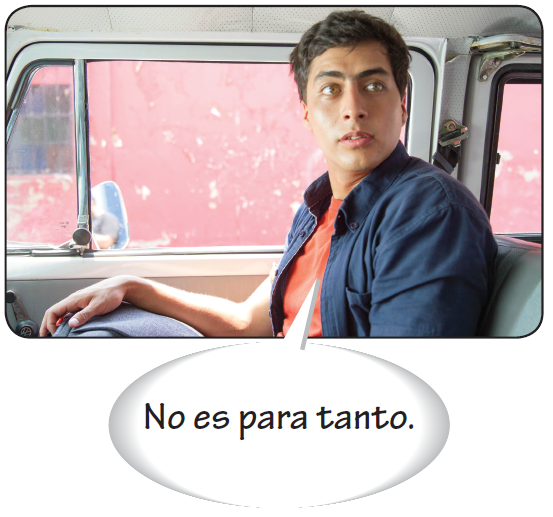 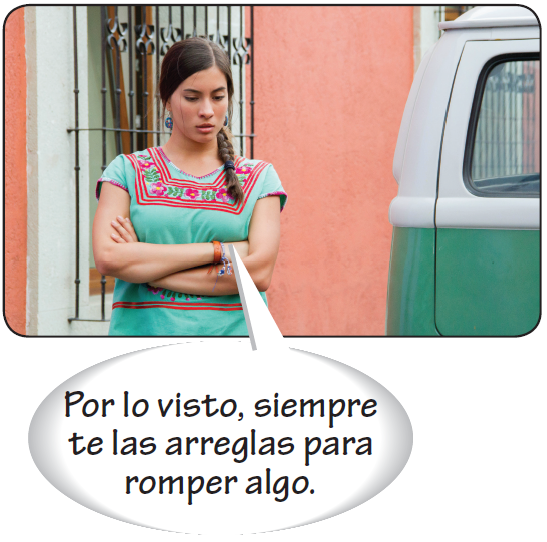 © by Vista Higher Learning, Inc. All rights reserved.
4.3-1
Por and para
© by Vista Higher Learning, Inc. All rights reserved.
4.3-2
Por and para
Note that the expression para que is followed by the subjunctive.
Te compré zapatos de tenis para que hagas ejercicio.
I got you sneakers so that you will work out.
© by Vista Higher Learning, Inc. All rights reserved.
4.3-3
Por and para
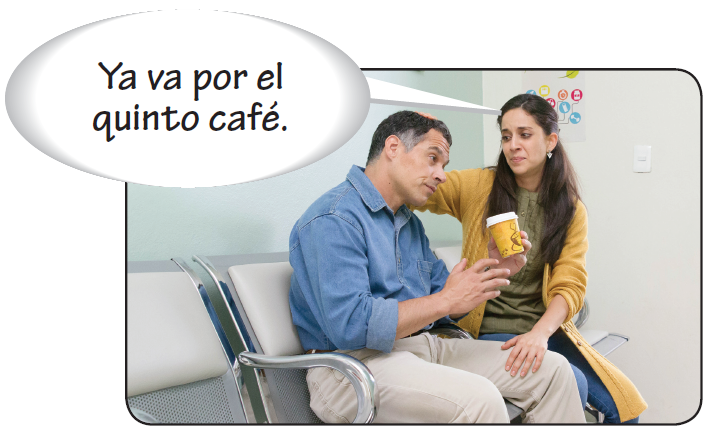 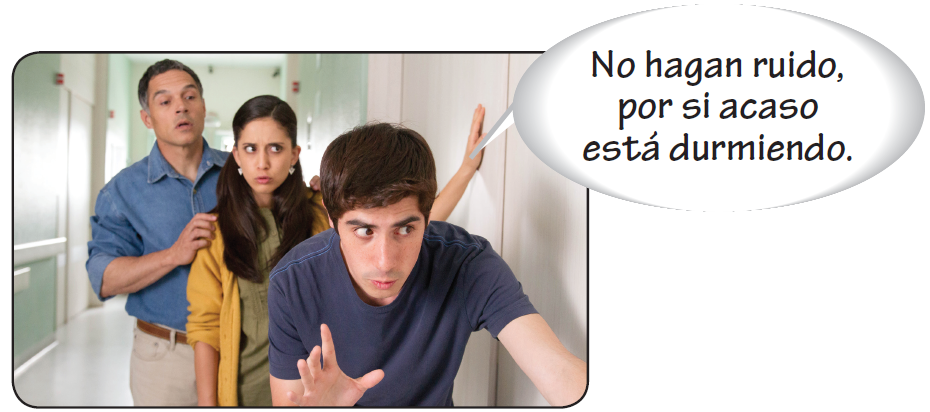 © by Vista Higher Learning, Inc. All rights reserved.
4.3-4
Por and para
© by Vista Higher Learning, Inc. All rights reserved.
4.3-5
Por and para
© by Vista Higher Learning, Inc. All rights reserved.
4.3-6
Por and para
¡ATENCIÓN!
In many cases it is grammatically correct to use either por or para in a sentence. However, the meaning of each sentence is different.
© by Vista Higher Learning, Inc. All rights reserved.
4.3-7